RESPECT ALL LIFE.
Razglednica moga zavičaja
GO VEGAN
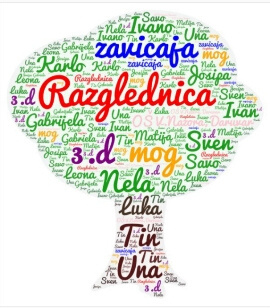 WWW.CHOOSELIFE.COM
OŠ Vladimira Nazora, Daruvar
3.d
OŠ Vladimira Nazora, Daruvar
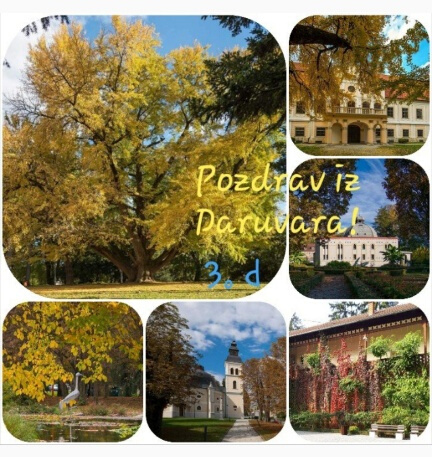 Jesenska razglednica
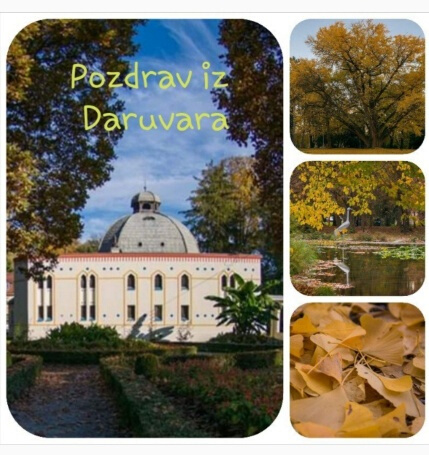 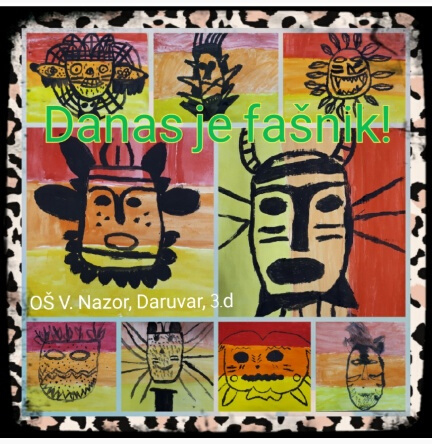 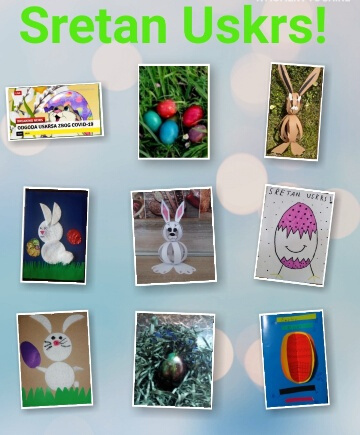 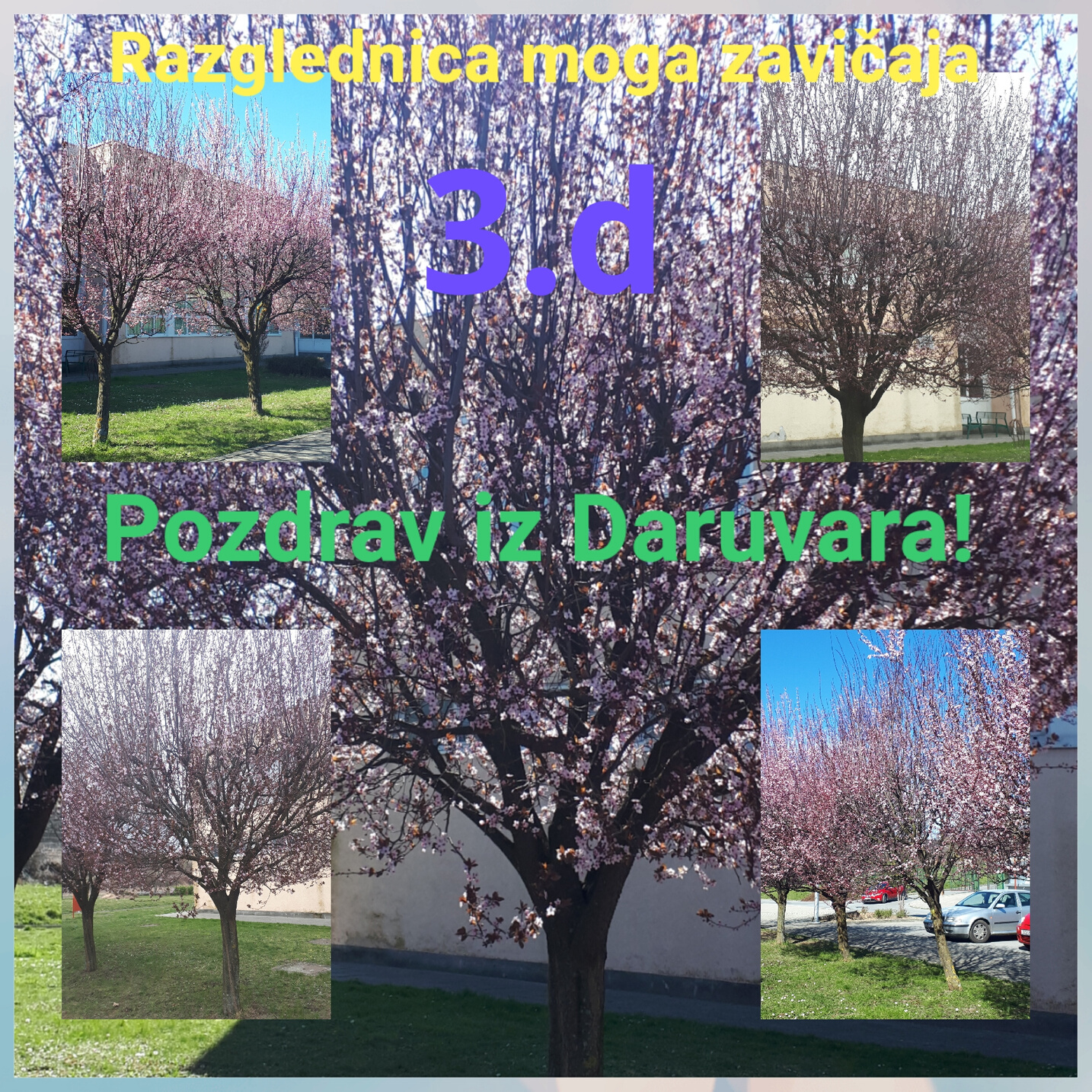 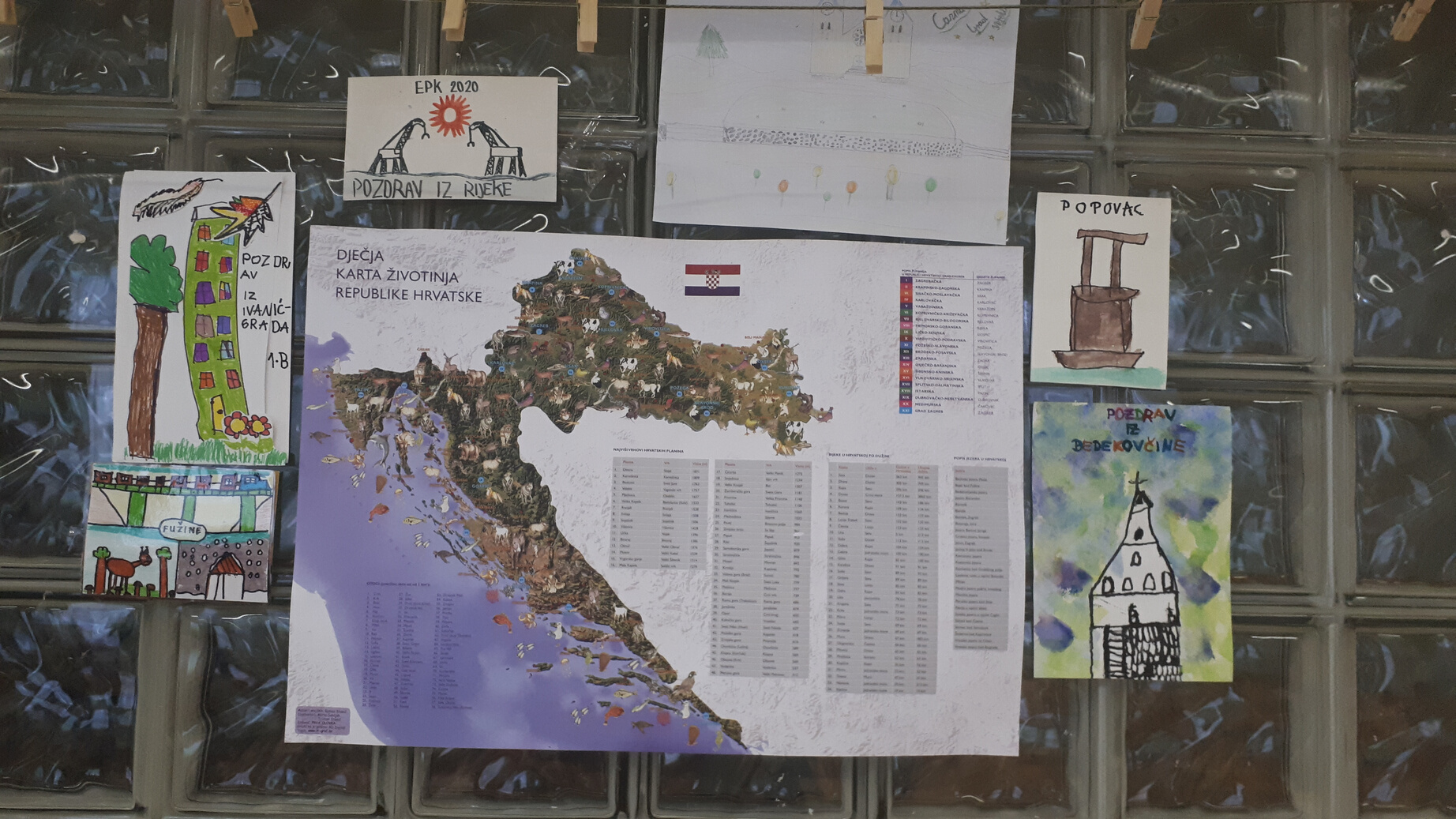 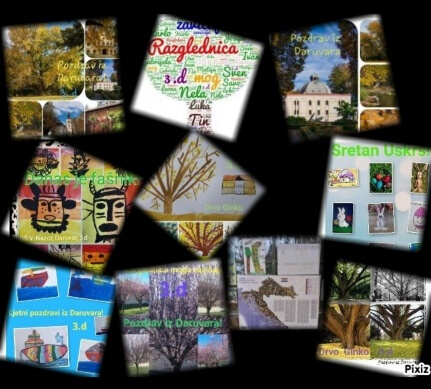 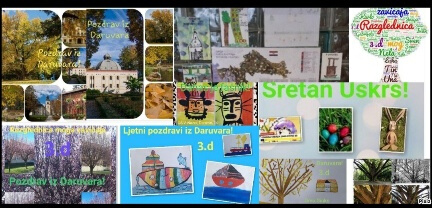 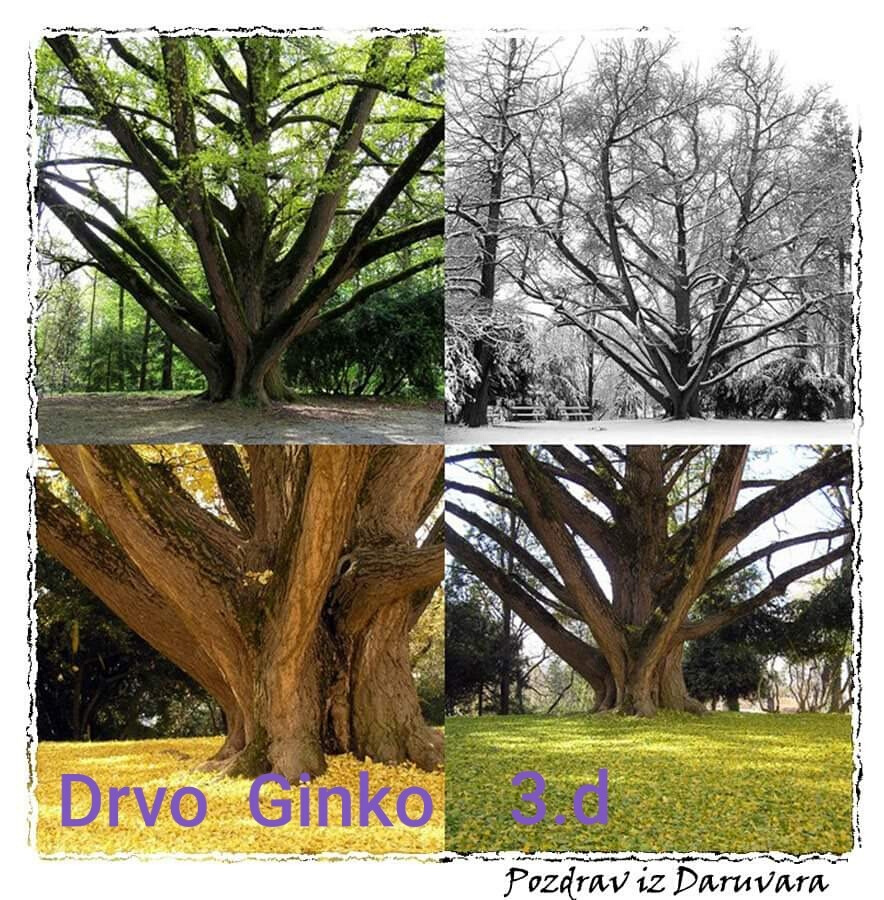 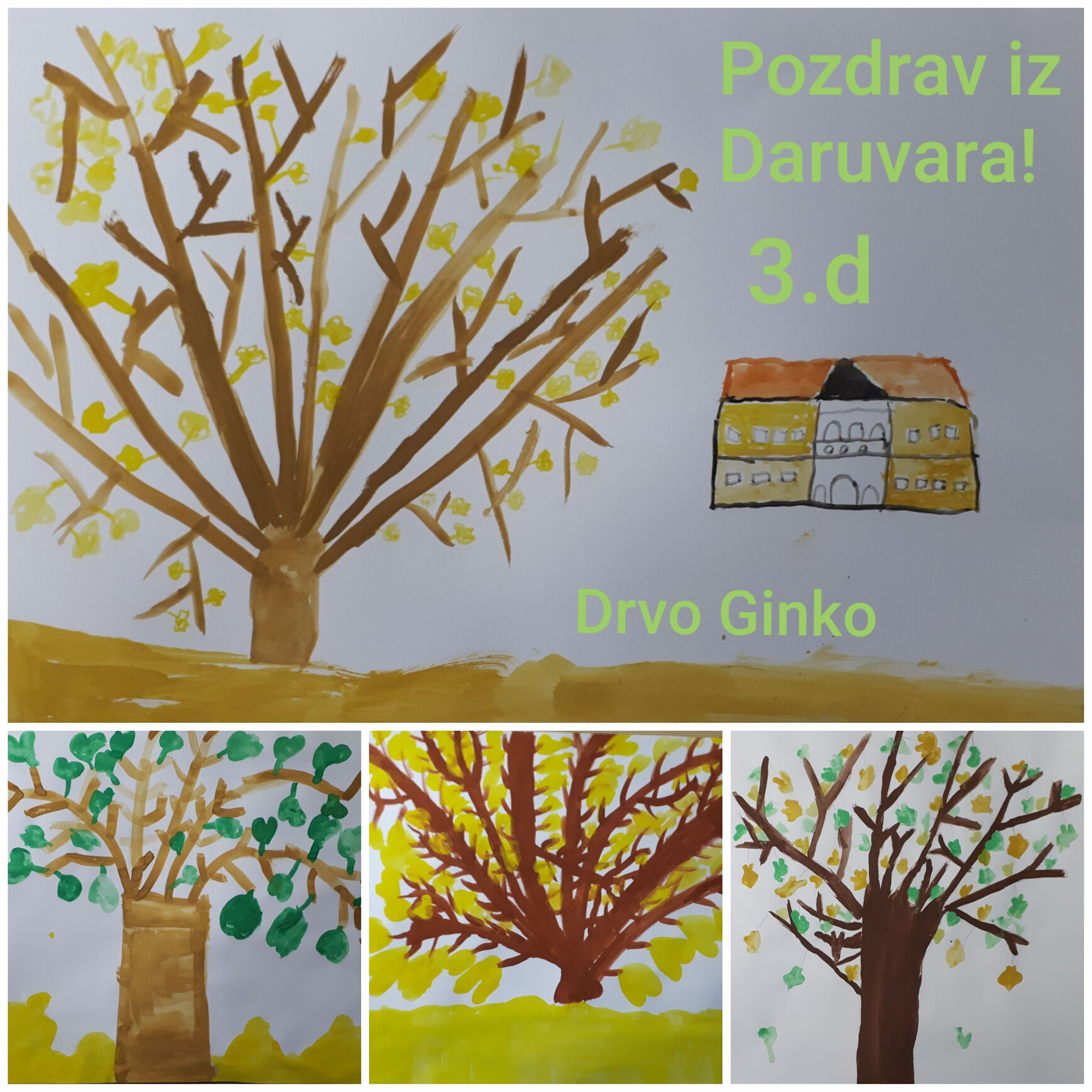 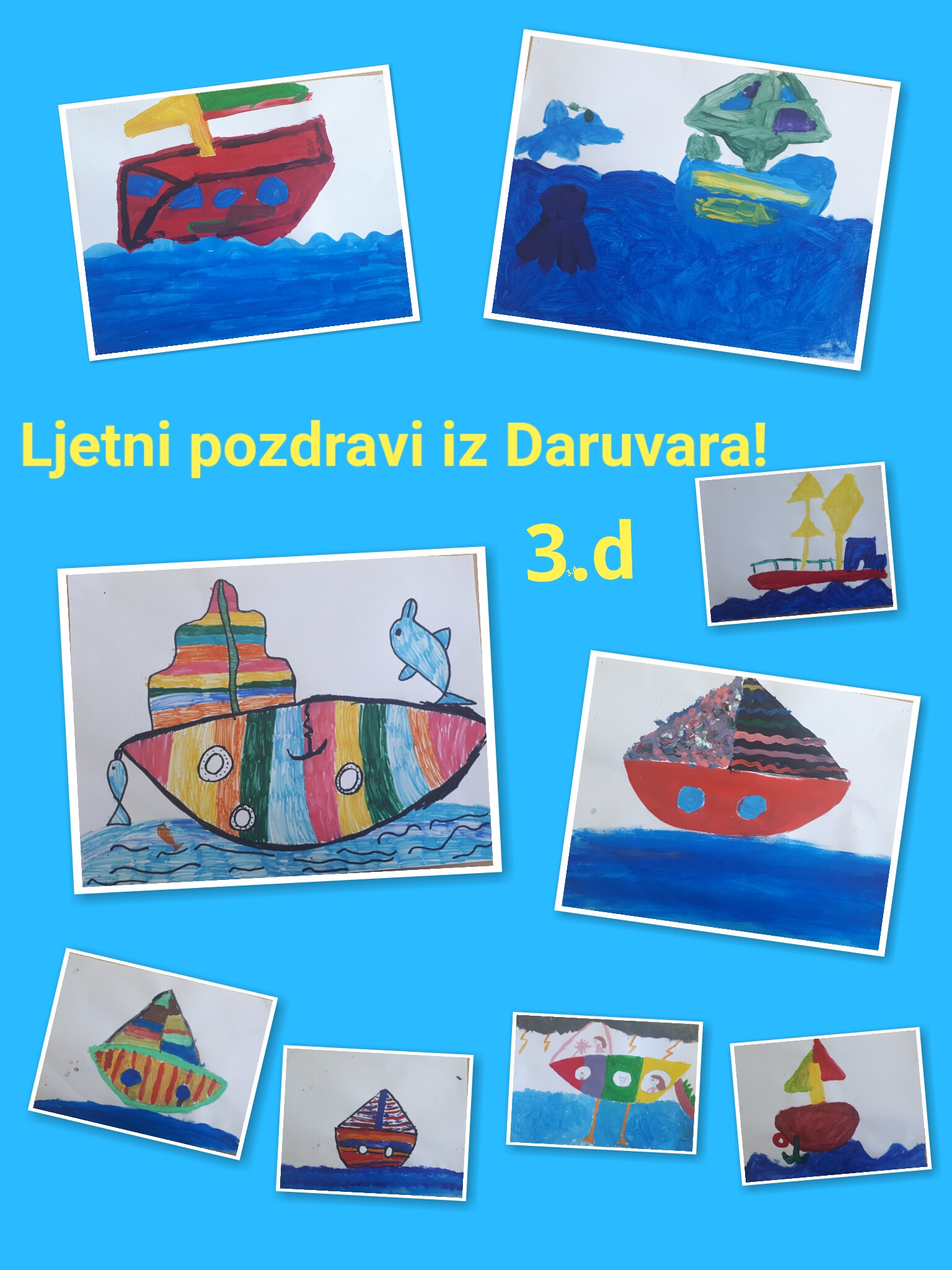